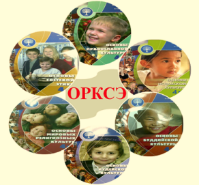 Викторинапо комплексному учебному курсу ОРКСЭ
Основатели религий
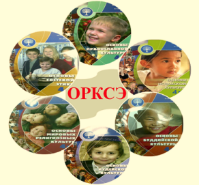 Ислам
Православное христианство
Основатели религий
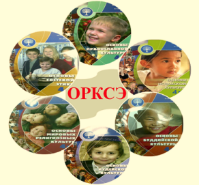 Буддизм
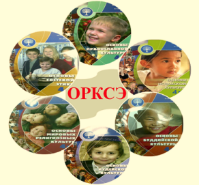 К какой религии относятся сооружения
Православное христианство
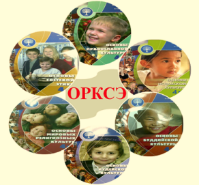 К какой религии относятся сооружения
Буддизм
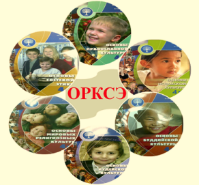 К какой религии относятся сооружения
Иудаизм
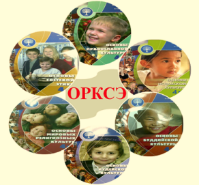 К какой религии относятся сооружения
Ислам
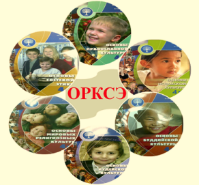 Священные книги религий мира
Ислам
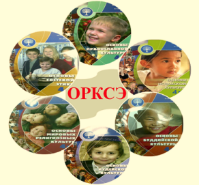 Священные книги религий мира
Православное христианство
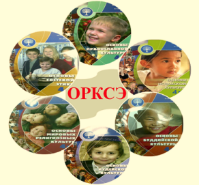 Священные книги религий мира
Буддизм
Иудаизм
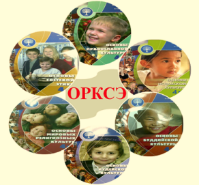 К каким религиям относятся эти предметы, изображения?
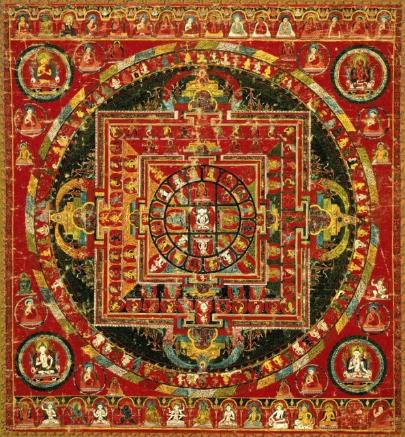 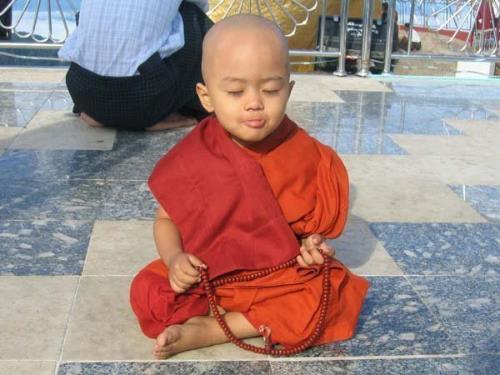 Буддизм
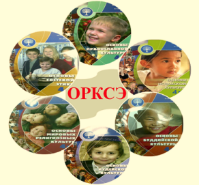 К каким религиям относятся эти предметы, изображения?
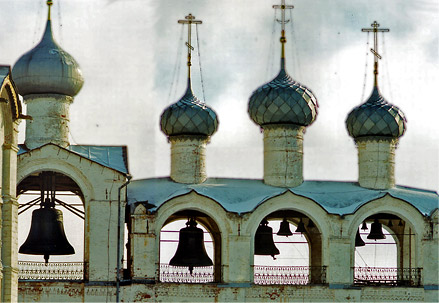 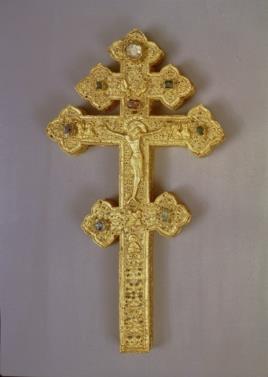 Православное христианство
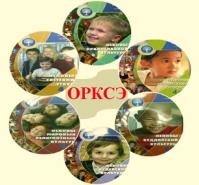 К каким религиям относятся эти предметы, изображения?
Ислам
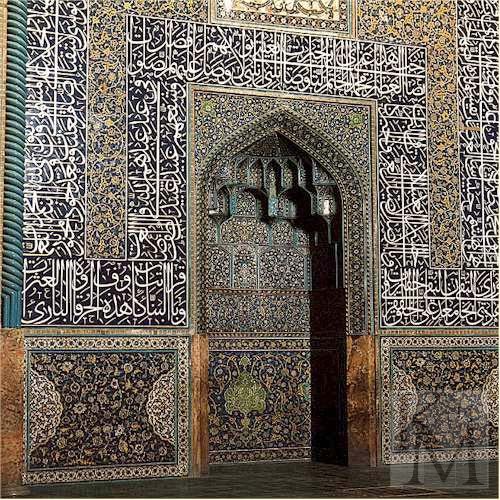 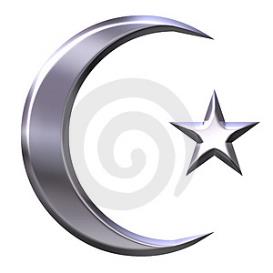 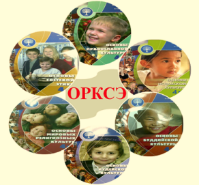 К каким религиям относятся эти предметы, изображения?
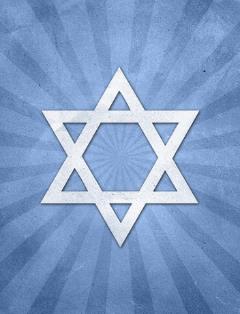 Иудаизм
Паломничество и святыни
Иудаизм
Православное христианство
Паломничество и святыни
Ислам
Буддизм
Религиозные праздники
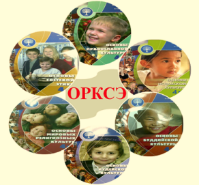 Сагаалган
Иудаизм
Песах
Буддизм
Религиозные праздники
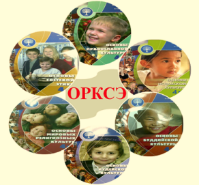 Ислам
Крещение
Православное христианство
Курбан-байрам
Какое понятие объединяет все эти изображения?
Намаз
Чтение мантр
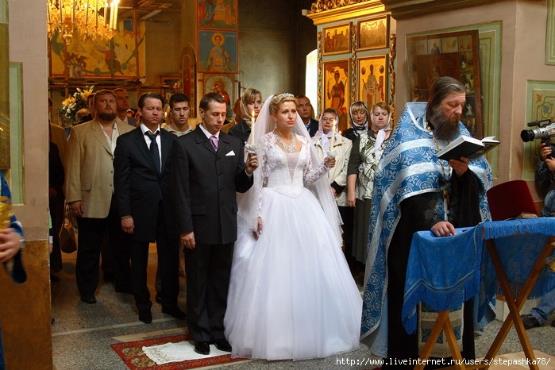 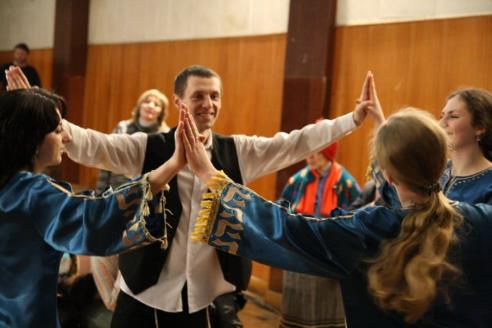 Венчание
Шаббат
Для какой религии характерны данные формы искусства
Буддизм
Православное христианство
Для какой религии характерны данные формы искусства
Иудаизм
Ислам
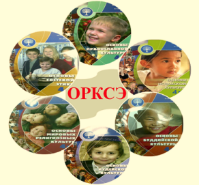 Что объединяет слова каждого ряда?
Коран, хафизы, мечеть
Алтарь, икона, фреска
Тора, менора, кипа
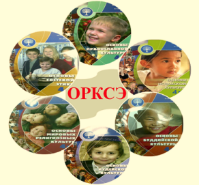 Распределите слова по отношению к религии